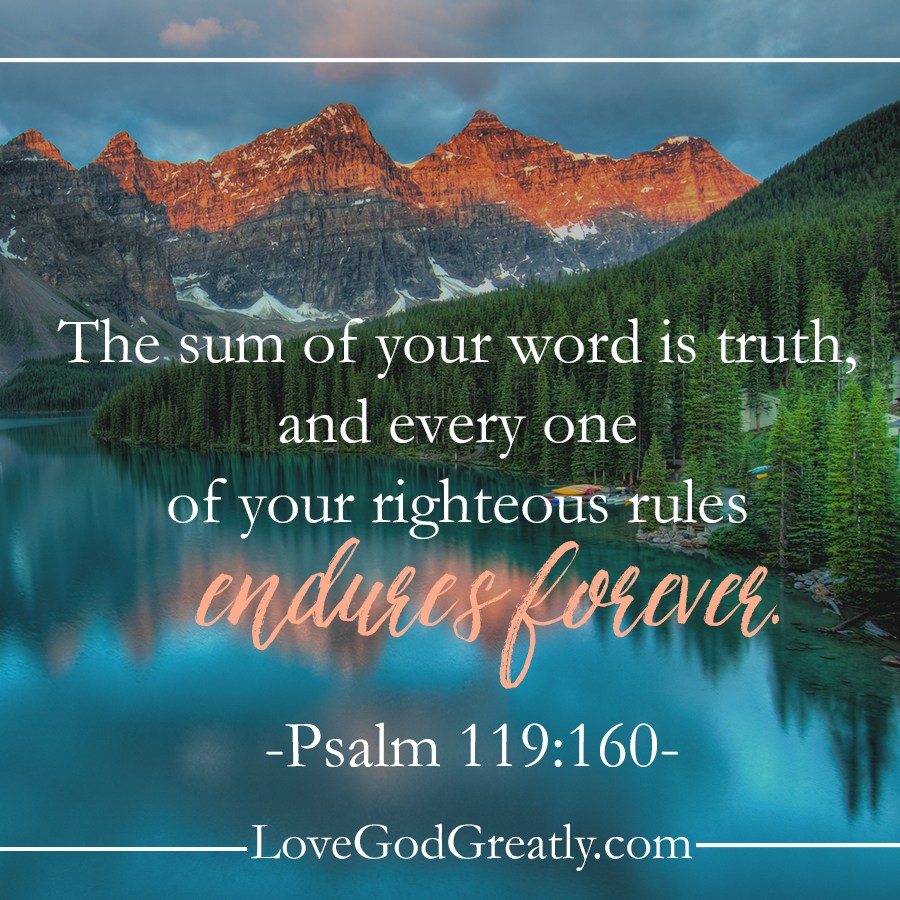 All of God’s Word is Truth and Endures Forever
Jesus is the author of eternal life to all who love & obey Him (John 14:15; Heb. 5:9)

In response to Christ’s sacrifice a person must:

Hear the gospel (Romans 10:17)

Believe that Jesus Christ is God’s Son (John 8:24; 20:30-31)

Repent of your sins (Acts 17:30)

Confess that Christ is the Son of God (Matt. 10:32; Acts 8:37)

Be baptized in water for the forgiveness of sins (John 3:5; Acts 8:38)

The Lord adds the saved to the church of Christ [not voted by members] (Acts 2:47)
As a Christian, You Maintain Fellowship by Obeying God
Are you loving God with all your heart & one another (Matt. 22:37; 1 Cor. 13:1ff)?

Are you holy or are you worldly (1 Pet. 1:13-16; Heb. 12:14; 1 John 3:2-3)?

Are you worshiping Him in spirit and in truth (John 4:23-24; Heb. 10:23-25)?

Are you reading & heeding what you’re learning (Eph. 3:3-5; Col. 4:16; Heb. 2:1-4)? 

Are you growing/bearing good fruit (1 Pet. 2:2; 2 Pet. 1:5-11; 3:18; Gal. 5:22-23)?

Are you repenting of your sins or making excuses for them (Acts 8:22; Rev. 2:5)?

Are you confessing your sins to God or justifying yourself (1 John 1:9; Lk. 16:15)? 

Are you confessing Christ or compromising with sin (Rom. 10:10; 1 Pet. 4:1-5)?
As a Christian, You Maintain Fellowship by Obeying God
Are you devoted in prayer (Rom. 12:12; Col. 4:2-6; 1 Thess. 5:17)?

Are you teaching so that souls might be saved/restored (2 Tim. 2:24f; Js. 5:19-20)?

Are you forgiving others who have sinned against you (Matt. 6:14-15; 18:21-22)?

Are you fighting the good fight of faith (1 Tim. 6:12; 2 Tim. 2:3-4)?

Are you growing weary in doing good works or pressing on to the goal (Gal. 6:9-10)?

Are you denying yourself, taking up your cross daily, & following Jesus (Luke 9:23)?

God’s love, mercy, & grace motivates you towards the heavenly goal (1 Tim. 1:12-16)

What a day of rejoicing it will be for the faithful!  You can do it (Phil. 4:13)!  :D